Правовая ОТВЕТСТВЕННОСТЬ РОДИТЕЛЕЙ за ЖИЗНЬ и Здоровье несовершеннолетних, а также последствия противоправных поступков, совершаемых детьми и подростками
Безопасность детей наше общее дело.Сохранение жизни и здоровья детей – главная обязанность взрослых.
Согласно статье 32 Конституции Республики Беларусь детство находится под защитой государства.
Родители или лица, их заменяющие, имеют право и обязаны воспитывать детей, заботиться об их здоровье, развитии и обучении. Ребенок не должен подвергаться жестокому обращению или унижению, привлекаться к работам, которые могут нанести вред его физическому, умственному или нравственному развитию. 
В соответствии со статьей 73 Кодекса Республики Беларусь о браке и семье защита прав и законных интересов несовершеннолетних детей возложена на их родителей.
Родители являются законными представителями своих несовершеннолетних детей и выступают в защиту их прав и законных интересов в отношениях с любыми лицами и организациями, в том числе в судах, без специального полномочия.
Безопасность детей наше общее дело.Сохранение жизни и здоровья детей – главная обязанность взрослых.
Статья 75 Кодекса Республики Беларусь о браке и семье гласит, что родители осуществляют воспитание детей, попечительство над ними и их имуществом. Под воспитанием понимается забота о физическом, духовном и нравственном развитии детей, об их здоровье, образовании и подготовке к самостоятельной жизни в обществе.
Частями 1 и 2 статьи 76 Кодекса Республики Беларусь о браке и семье установлено равенство прав и обязанностей обоих родителей. Отец и мать имеют равные права и обязанности в отношении своих детей. Родители пользуются равными правами и несут равные обязанности в отношении своих детей и в случае расторжения брака между ними, если иное не предусмотрено в Соглашении о детях.
Статья 77 Кодекса Республики Беларусь о браке и семье регулирует участие отдельно проживающего родителя в воспитании детей. Родитель, проживающий отдельно от детей, имеет право общаться с ними и обязан принимать участие в их воспитании. Родитель, при котором проживают дети, не вправе препятствовать другому родителю общаться с детьми и участвовать в их воспитании.
Ответственность родителей за воспитание детей, обеспечение их безопасности
Законодательство Республики Беларусь в полной мере регулирует вопросы ответственности родителей за воспитание и здоровье детей:
Конституция Республики Беларусь ,
международные договоры Республики Беларусь,
Закон республики Беларусь от 19 ноября 1993 г. №2570-ХII «О правах ребенка»,
Декрет Президента Республики Беларусь от 24 ноября 2006 г. № 18 «О дополнительных мерах по государственной защите детей в неблагополучных семьях»,
Кодекс Республики Беларусь о браке и семье, 
Гражданский кодекс Республики Беларусь,
Кодекс Республики Беларусь об образовании,
Кодекс Республики Беларусь об административных правонарушениях,
Уголовный кодекс Республики Беларусь (далее – УК)
и иные акты законодательства Республики Беларусь, регламентирующие порядок и условия реализации прав и законных интересов ребенка .
Статьей 67 Кодекса Республики Беларусь о браке и семье и пунктом 1 Декрета №18 определены случаи ненадлежащего воспитания и содержания детей, нахождения детей в социально опасном положении, признания ребенка нуждающимся в государственной защите
Родители, опекуны, попечители несут ответственность за ненадлежащее воспитание и содержание детей в соответствии с законодательством Республики Беларусь.
Воспитание и содержание ребенка признаются ненадлежащими, если не обеспечиваются права и законные интересы ребенка, в том числе если ребенок находится в социально опасном положении.
Под социально опасным положением понимается обстановка, при которой:
не удовлетворяются основные жизненные потребности ребенка (не обеспечиваются безопасность, надзор или уход за ребенком, потребности ребенка в пище, жилье, одежде, получение ребенком необходимой медицинской помощи, образования, не создаются санитарно-гигиенические условия для жизни ребенка и т.д.);
ребенок вследствие отсутствия надзора за его поведением и образом жизни совершает деяния, содержащие признаки административного правонарушения либо преступления;
лица, принимающие участие в воспитании и содержании ребенка, ведут аморальный образ жизни, что оказывает вредное воздействие на ребенка, злоупотребляют своими правами и (или) жестоко обращаются с ним либо иным образом ненадлежаще выполняют обязанности по воспитанию и содержанию ребенка, в связи с чем имеет место опасность для его жизни или здоровья.
В настоящее время в Республике Беларусь за совершение противоправных поступков предусмотрены два вида ответственности: административная и уголовная
Административная и уголовная ответственность наступает с 16 лет, а за совершение определенных правонарушений - с 14-летнего возраста.
Согласно части 1 статьи 4.2 КоАП физическое лицо, совершившее правонарушение в возрасте от 14 до 16 лет, подлежит административной ответственности только за:
умышленное причинение телесного повреждения и иные насильственные действия  либо нарушение защитного предписания (статья 10.1);
оскорбление (статья 10.2);
мелкое хищение (статья 11.1);
умышленные уничтожение либо повреждение чужого имущества (статья 11.3);
за жестокое обращение с животными или избавление от животного (статья 16.29);
за мелкое хулиганство (статья 19.1).

Ответственность за совершение несовершеннолетним деяния, содержащего признаки административного правонарушения либо преступления, но не достигшим ко времени совершения такого деяния возраста, с которого наступает административная или уголовная ответственность, несут его законные представители (родители или лица, их заменяющие) по части 1 статьи 10.3 КоАП «Невыполнение обязанностей по воспитанию детей».
Административная ответственность родителей
Часть 1 статьи 10.3 КоАП.
 Невыполнение родителями или лицами, их заменяющими, обязанностей по воспитанию детей, повлекшее совершение несовершеннолетним деяния, содержащего признаки административного правонарушения либо преступления, но не достигшим ко времени совершения такого деяния возраста, с которого наступает административная или уголовная ответственность за совершение деяния
Статья 10.1 КоАП. 
Умышленное причинение телесного повреждения и иные насильственные действия либо нарушение защитного предписания
Статья 19.4 КоАП. 
Вовлечение несовершеннолетнего в антиобщественное поведение путем покупки для него алкогольных, слабоалкогольных напитков или пива, а также иное вовлечение лицом, достигшим возраста восемнадцати лет, заведомо несовершеннолетнего в употребление алкогольных, слабоалкогольных напитков или пива либо в немедицинское употребление сильнодействующих или других одурманивающих веществ, а равно вовлечение несовершеннолетнего в участие в собрании, митинге, уличном шествии, демонстрации, пикетировании, ином массовом мероприятии, проводимых с нарушением установленного порядка
Часть 2 статьи 10.3 КоАП. Невыполнение родителями или лицами, их замещающими, обязанностей по сопровождению несовершеннолетнего в возрасте до 16 лет либо по обеспечению его сопровождения совершеннолетним лицом в период с 23:00 до 06:00
Уголовная ответственность родителей
Статья 159 УК.
Оставление в опасности
Статья 172 УК.
Вовлечение несовершеннолетнего в совершение преступления
Статья 173 УК.
Вовлечение несовершеннолетнего в антиобщественное поведение
Статья 174 УК.
Уклонение родителей от содержания детей либо от возмещения расходов, затраченных государством на содержание детей, находящихся или находившихся на государственном обеспечении
Преступления против половой неприкосновенности или половой свободы
Рекомендации родителям:
разговаривайте с ребенком;
говорите о своей любви;
доверяйте ребенку;
не сравнивайте его с другими детьми;
развивайте чувство собственного достоинства у ребёнка;
обращайтесь к специалистам;
используйте свой авторитет;
периодически напоминайте ребенку основные правила безопасного поведения
«Родители должны любить своего ребёнка таким, какой он есть, а не таким, каким он мог бы быть». 
(Монте)
«Дети никогда не поступают так, как мы велим, они поступают так, как поступаем мы сами».

(Л.Хей)
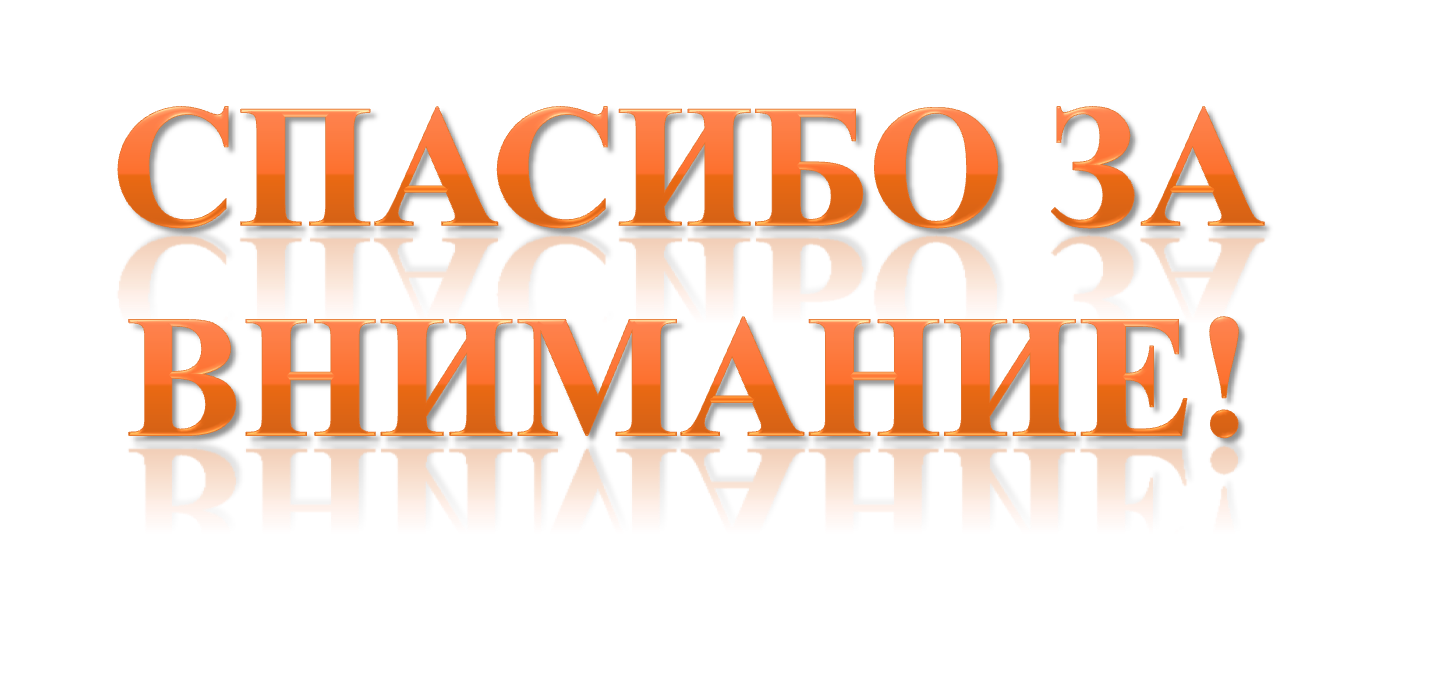